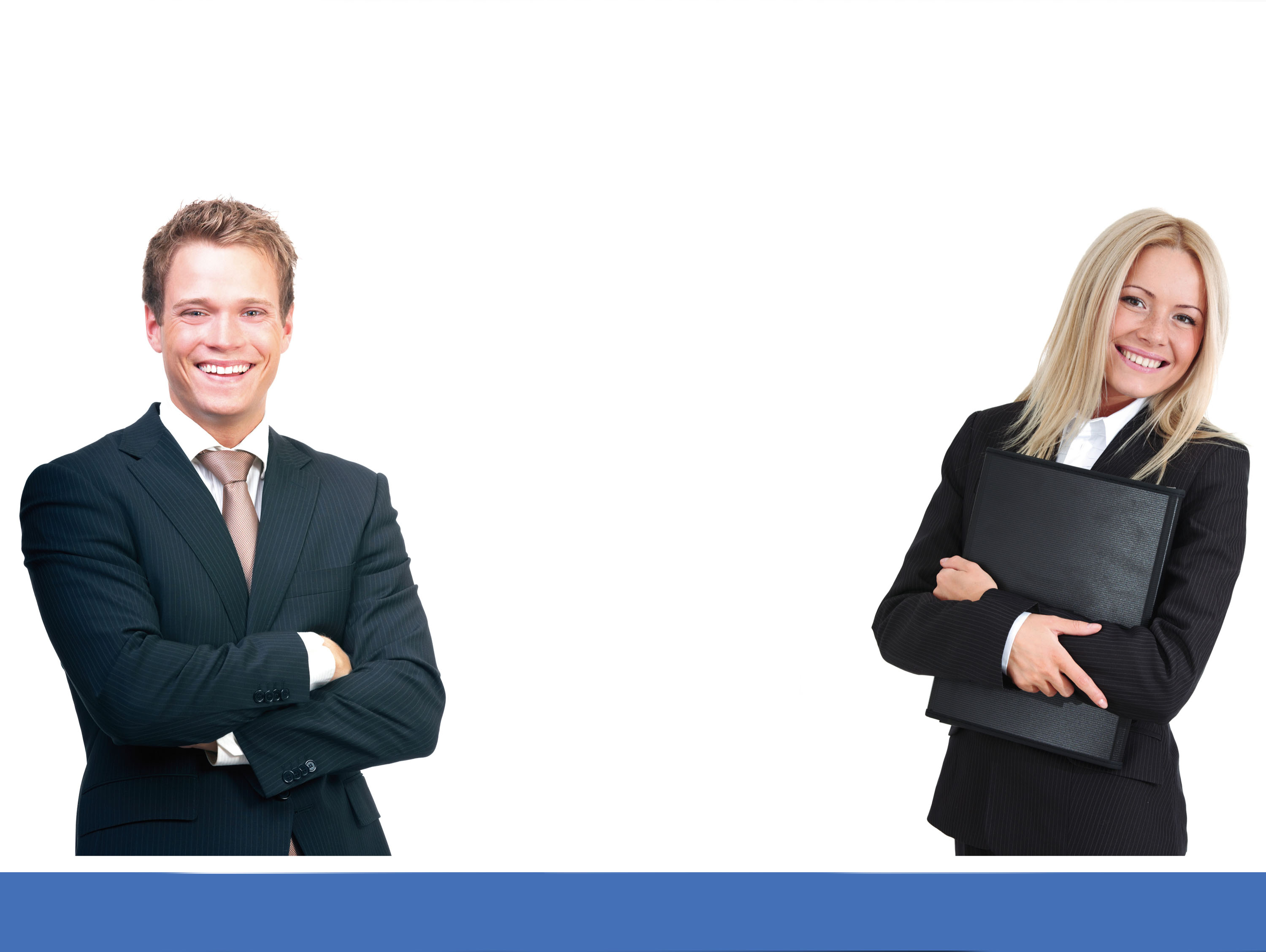 МИКРОФИНАНСОВАЯ ОРГАНИЗАЦИЯ
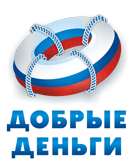 www.добрыеденьги.рф  тел. (3532)572-233
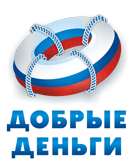 О компании
Общество с ограниченной ответственностью «Добрые деньги» создано в 2010 году.
	Основное направление деятельности компании «Добрые деньги» - предоставление займов для физических лиц. 
Мы предоставляем услуги физическим лицам и со своей стороны делаем все, чтобы нашим клиентам было комфортно и выгодно с нами работать.
На текущий момент:
8 пунктов выдачи займов в г. Оренбурге: ТРЦ Север, ТРК Гулливер, ТД Восход, Гипермаркет Семейный Магнит, ТК Три Мартышки и т.д.
7 пунктов выдачи займов в Оренбургской области: г. Сорочинск, г. Бузулук, п. Первомайский, с. Плешаново, с. Грачевка, с. Новосергиевка
2
www.добрыеденьги.рф  тел. (3532)572-233
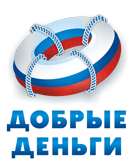 Юридический статус компании
В начале июля 2010 года принят закон «О микрофинансовой деятельности и микрофинансовых организациях», который устанавливает правовые основы и порядок государственного регулирования деятельности МФО (вступил в силу с января 2011).
Компания работает строго в рамках действующего законодательства РФ, а также в соответствии с основными положениями принятого Закона.
Закон призван, в первую очередь, привнести прозрачность и упорядоченность данного сегмента рынка и сделать его привлекательным для инвесторов и кредиторов.
Компания включена в государственный реестр микрофинансовых организаций, Свидетельство  № 2110556000040 от 08.07.2011г.
3
www.добрыеденьги.рф  тел. (3532)572-233
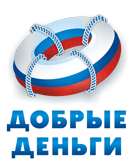 Продукты компании
СТАНДАРТ – заем с единовременной выплатой суммы основного долга и процентов за пользование в конце срока, предоставляется сроком до 16 дней, сумма займа от 2 тыс. до 10 тыс.руб., с возможностью досрочного погашения и пролонгирования договора, процентная ставка 2% в день.
СТАНДАРТ НИЗКИЙ – заем с единовременной выплатой суммы основного долга и процентов за пользование в конце срока, предоставляется сроком до 30 дней, сумма займа от 2 тыс. до 15 тыс.руб., с возможностью досрочного погашения и пролонгирования договора, процентная ставка 1,75% в день, выдается клиентам с положительной кредитной историей в компании. 
ПЕНСИОННЫЙ – заем с единовременной выплатой суммы основного долга и процентов за пользование в конце срока, предоставляется сроком до 30 дней, сумма займа от 2 тыс. до 5 тыс.руб., с возможностью досрочного погашения и пролонгирования договора, процентная ставка 1% в день.
Пенсионный – заем с периодической выплатой основного долга и процентов, предоставляется сроком до 12 месяцев сумма от 5 тыс. до 20 тыс.руб., с возможностью досрочного погашения, процентная ставка 0,5 % в день, выдается клиентам с положительной кредитной историей в компании.
ВЫХОДНОЙ– выдается только по Пятницам, заем с единовременной выплатой суммы основного долга и процентов за пользование в конце срока, предоставляется сроком до 10 дней, сумма займа от 1 тыс. до 5 тыс.руб., с возможностью досрочного погашения, процентная ставка 1,5% в день.
4
www.добрыеденьги.рф  тел. (3532)572-233
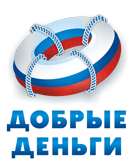 Взаимодействие с контролирующими органами
На ежедневной основе осуществляется мониторинг показателей деятельности компании и представляется отчетность в Центробанк РФ в соответствии с законом «О микрофинансовой деятельности и микрофинансовых организациях», налажено взаимодействие с Росфинмониторингом в соответствии с законом «О противодействии легализации (отмыванию) доходов, полученных преступным путем, и финансированию терроризма», утверждены правила внутреннего контроля в целях соблюдения вышеуказанного закона.
5
www.добрыеденьги.рф  тел. (3532)572-233